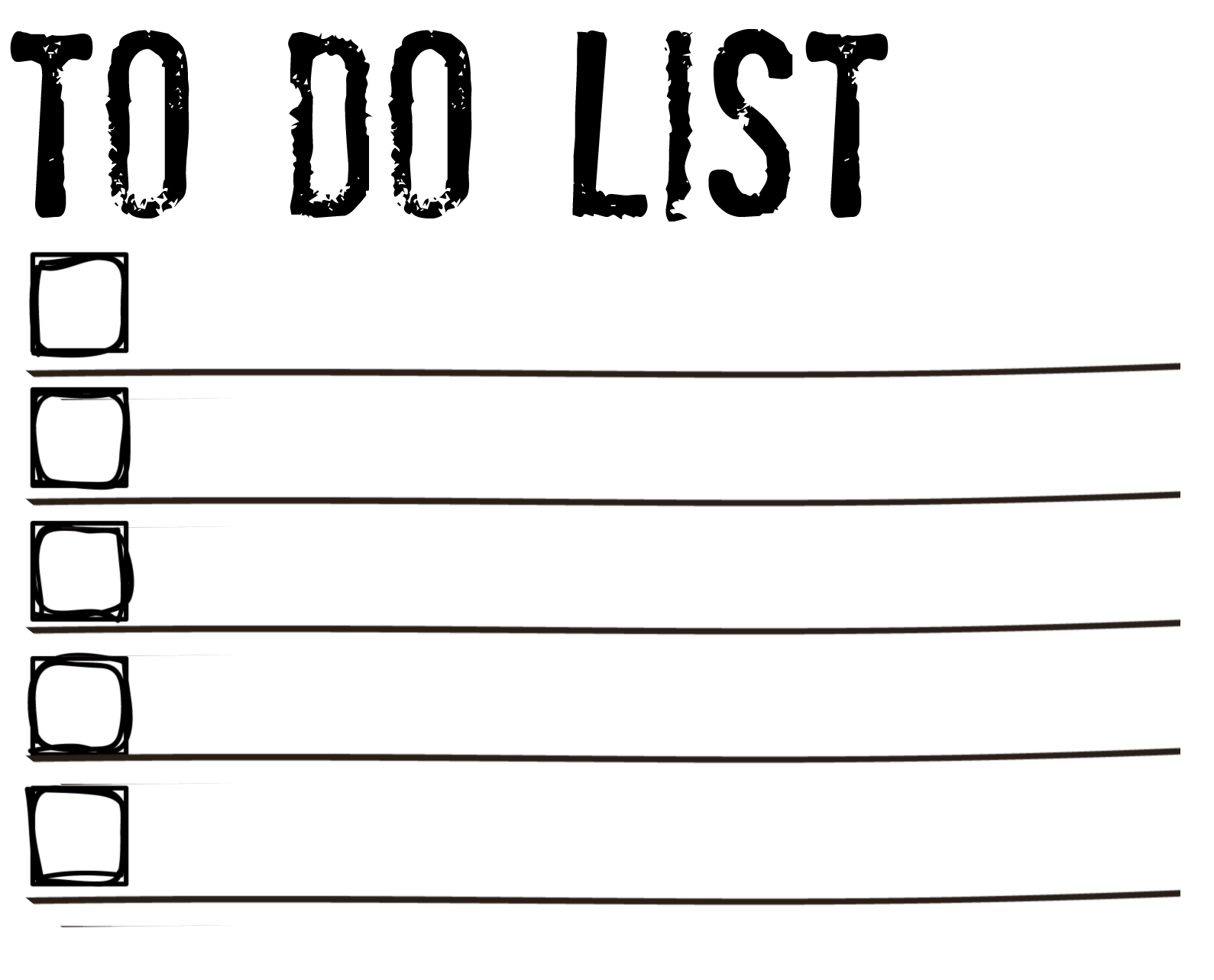 Communicate often with customers
Remember… out of sight, out of mind
Provide value to customers and prospects
Be there BEFORE they need you
Capitalize on their desire to want to consolidate and simplify their lives
Get referrals
What do Agents want?
Agents saw a sales rate 70% higher than those agents that did not do program

With a follow up phone call after the presentation they increased sales another 40%
Total of 110% higher sales rate of new policies
But even those that did not buy saw a significantly higher retention rate (31%)… WHY?
What’s that mean in real numbers?
Only you know how the numbers would affect your property casualty income but on TOP of your increase P&C income…

The average agent saw an additional income of $4,480 a month in additional non-P&C insurance income

That’s $53,760 above their increased income over and above…
Their additional P&C policy sales
Higher retention of clients and renewals